Прогулки по Ярославлю
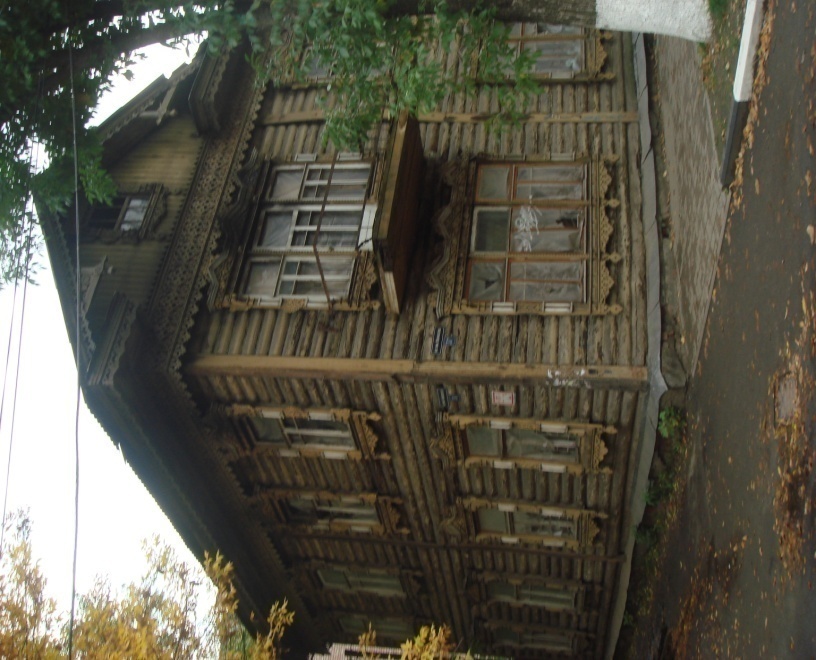 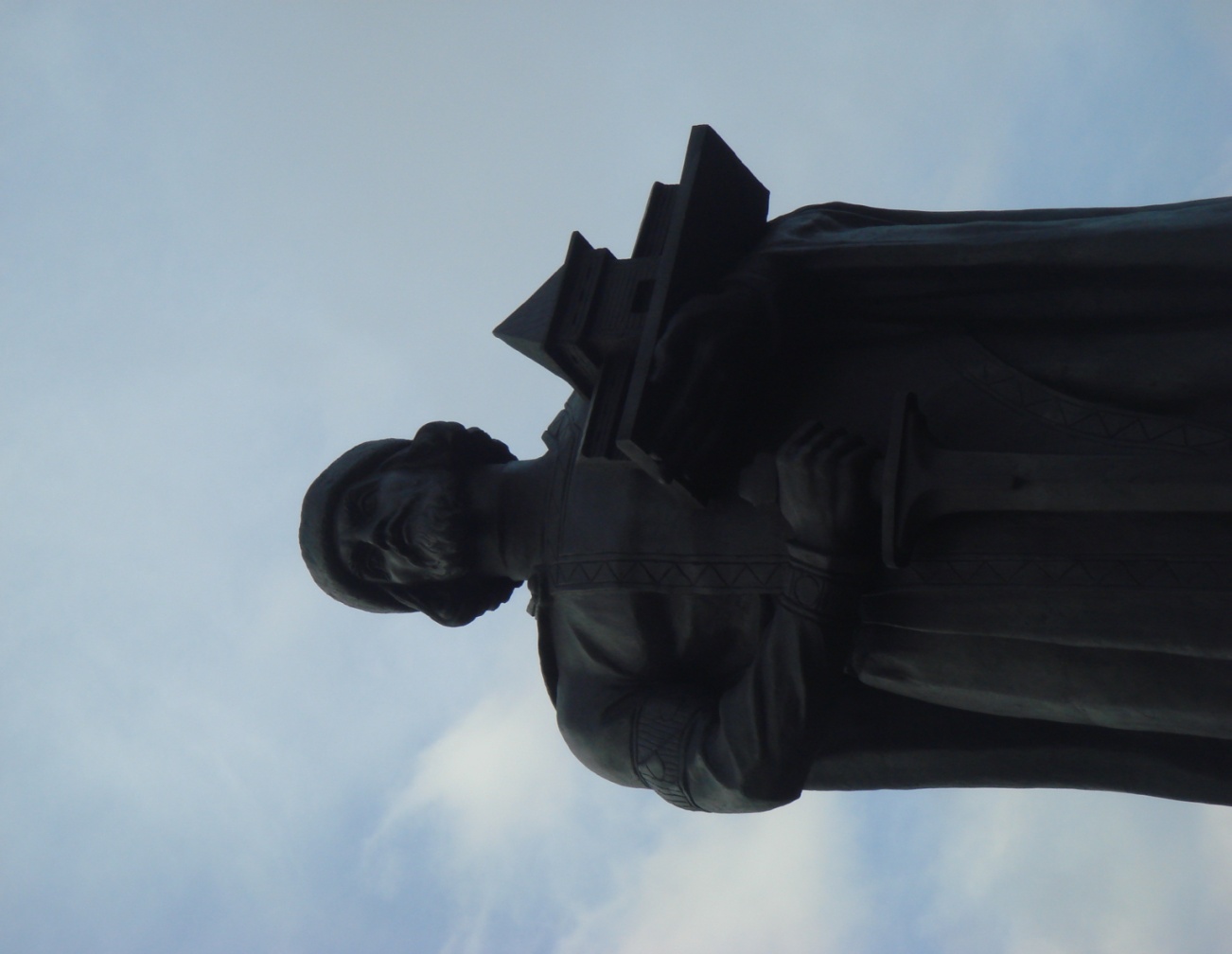 На свете много есть городов,
И каждый житель своим гордится.
Для Ярославля не жалко слов,
Хотя он провинция, а не столица
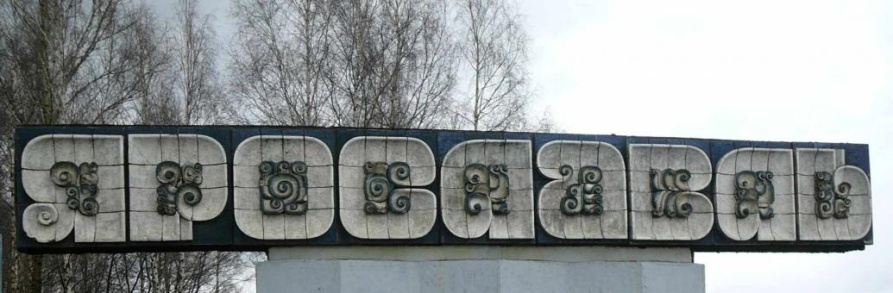 По Ярославлю люблю я бродить – 
Неважно, солнце иль небо хмурится,
В моих руках путеводная нить
Самых родных ярославских улиц.
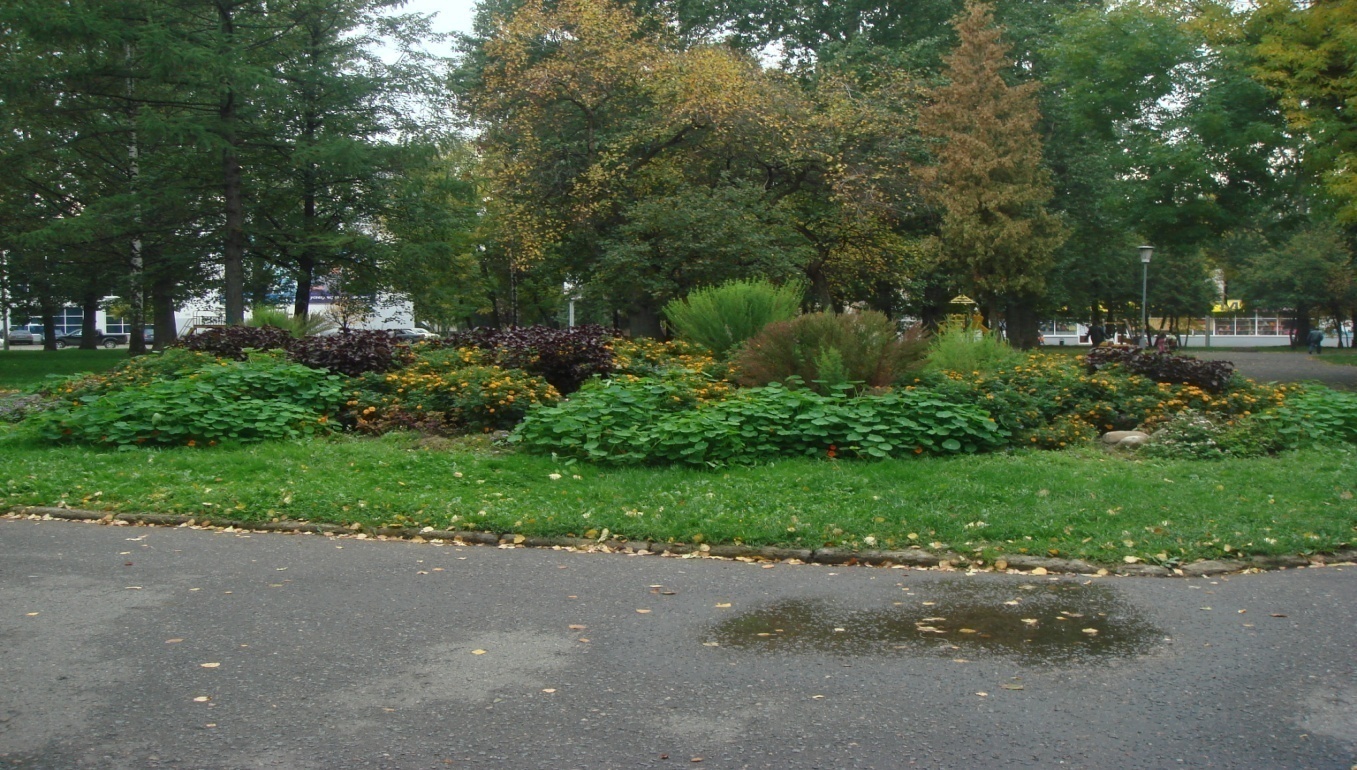 Любимых улиц моих - не одна,
Мои же пути на те пролегли,
Что носят с гордостью имена
Великих людей ярославской земли.
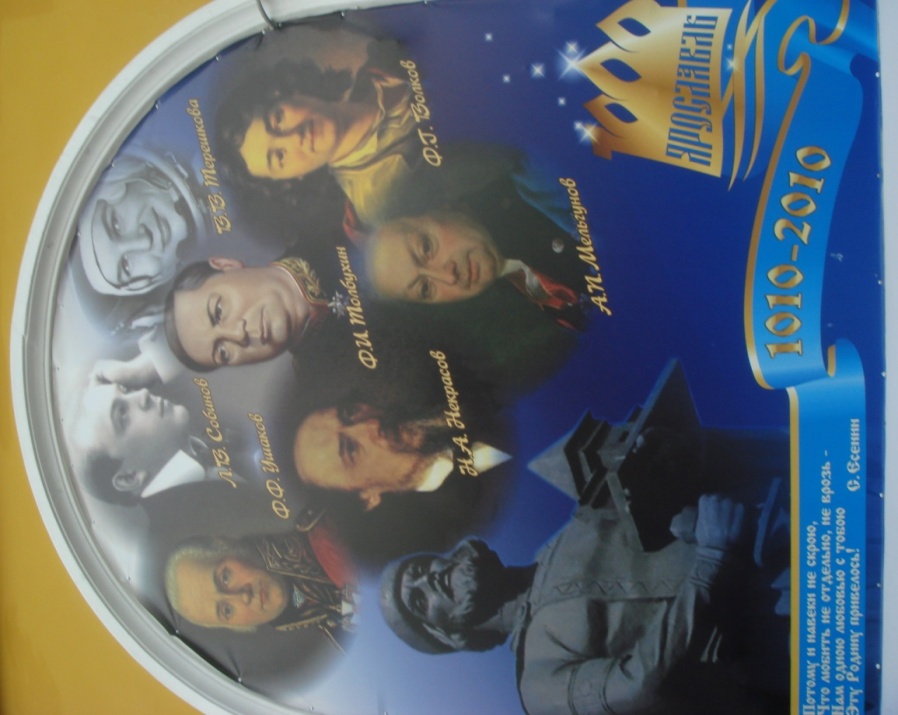 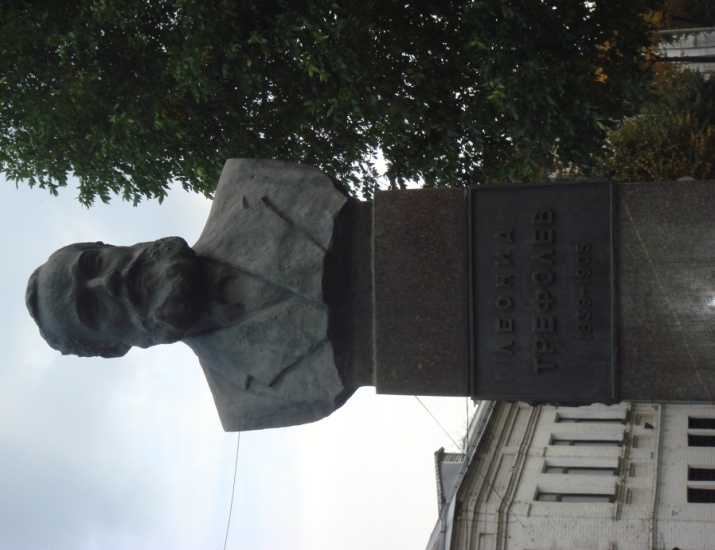 Красивая площадь, район центральный,
Легко найти – не в стогу иголка,
Здесь клумбы, ёлочки – вид идеальный
На площади имени Фёдора Волкова
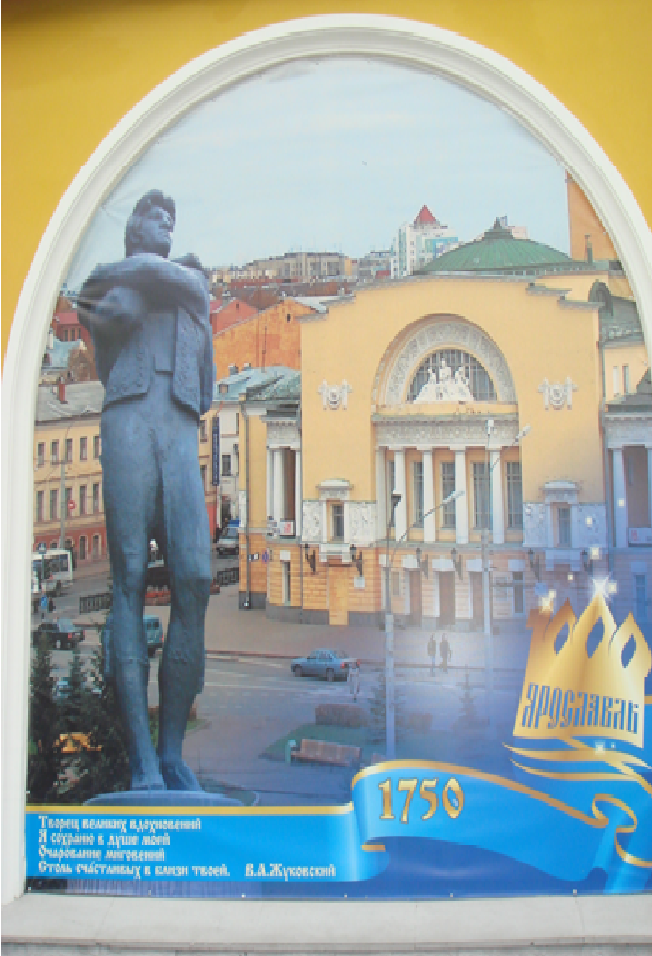 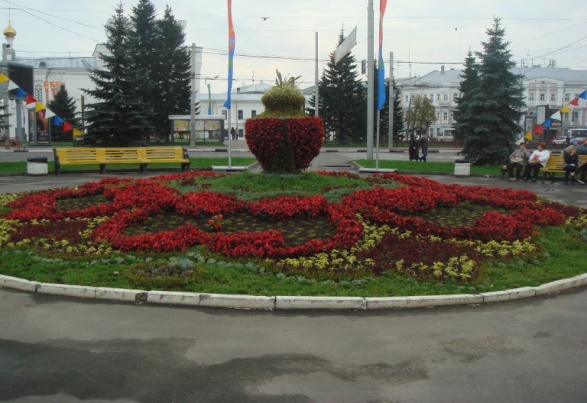 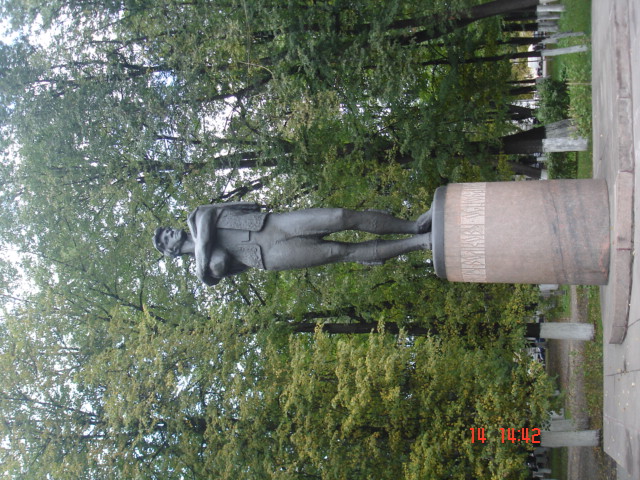 И вспомнишь вдруг, как в сарае над Волгой,
Открыв самый первый зрительный зал,
Комедиант – наш земляк Фёдор Волков
К искусству работный люд приобщал.
Свой взор усладив театральным видом,
Немного в сторону вектор отбрасываю:
Советую всем ярославским гидам
На улицу с именем выйти Некрасова.
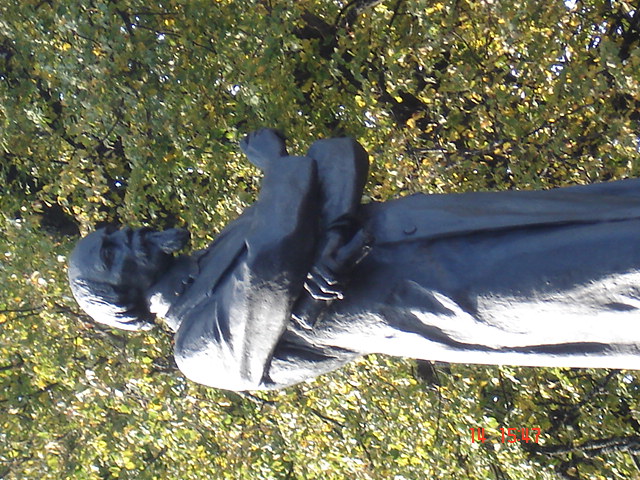 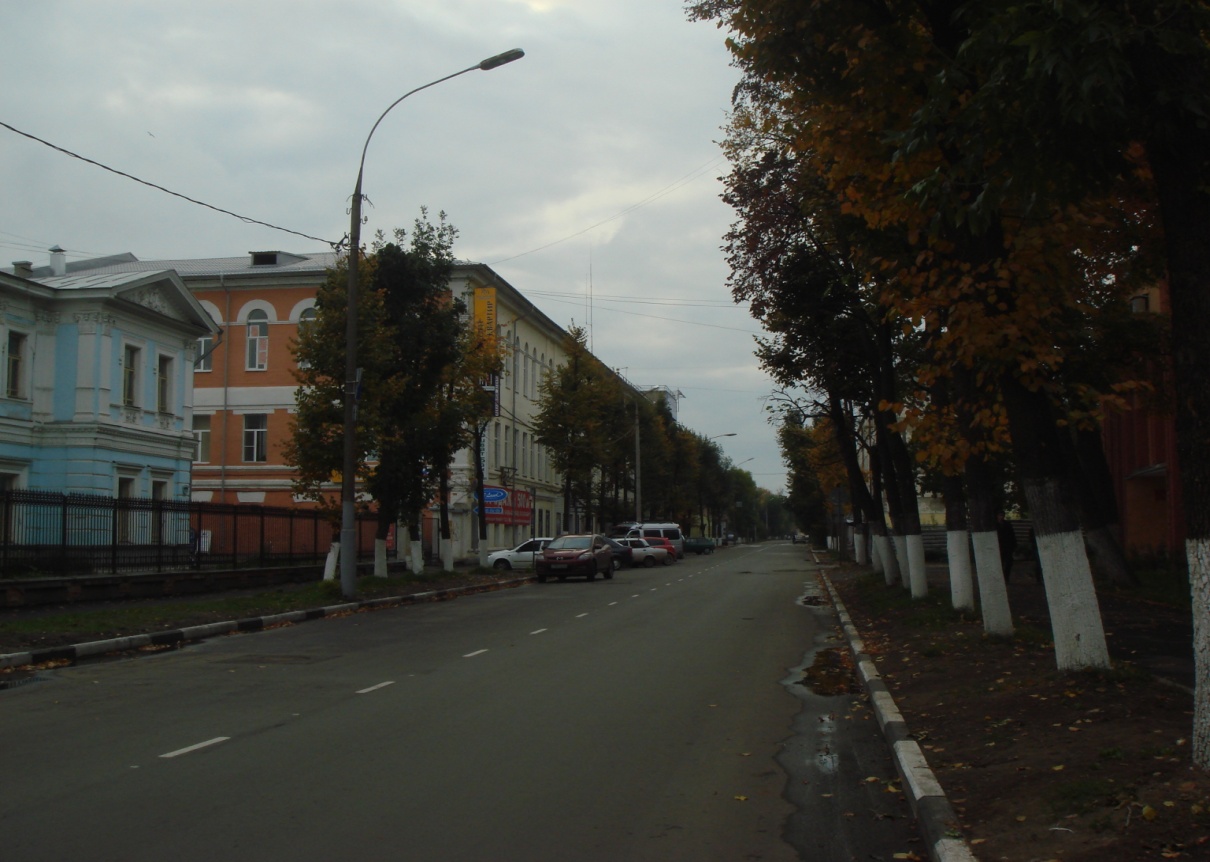 Хоть центр – здесь не так уж много людей,
Красивы деревья цветения вешнего,
Идёшь – и Карабихский вспомнишь музей 
И родную усадьбу поэта- Грешнево.
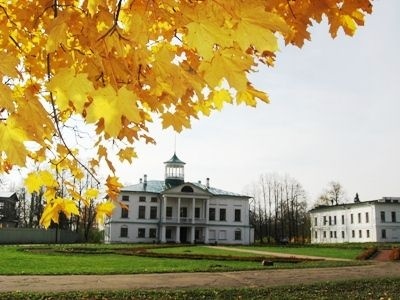 А дальше - к набережной держим путь,
Хоть волжские ветры порой суровы-
Мне очень хочется заглянуть
На улицу имени Терешковой
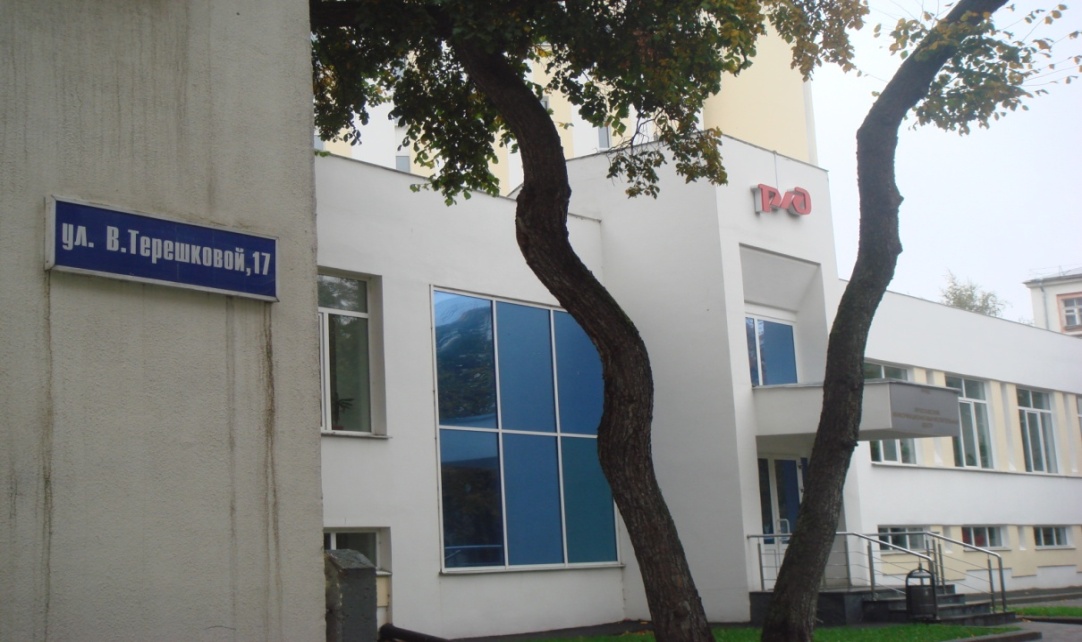 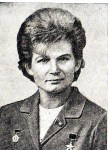 Здесь сразу вспомнишь, как вся Европа
От  удивления вздохнула, 
когда
Простая девчонка у нас с Перекопа
Взлетела в космос, 
как будто звезда.
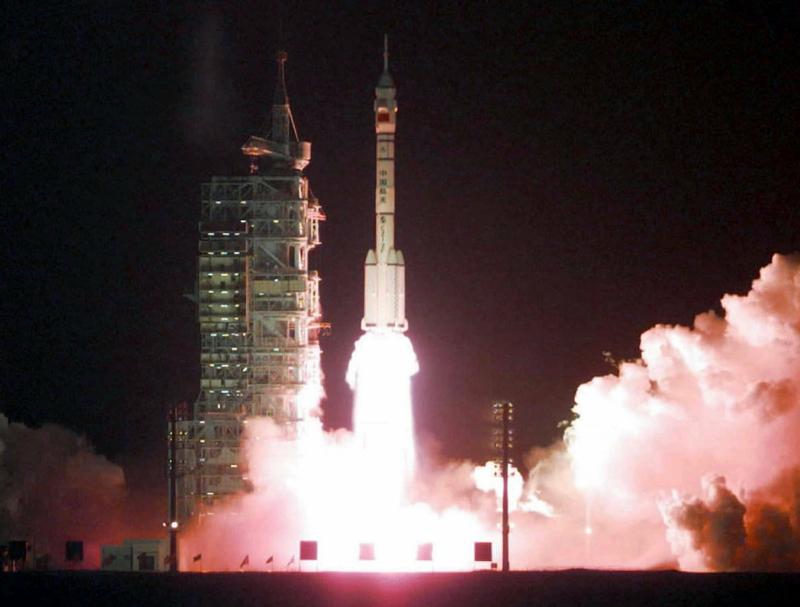 На улице этой не надо гида,
Ведь знают все ярославские люди,
Что имя Собинова Леонида
Навеки в историю вписано будет.
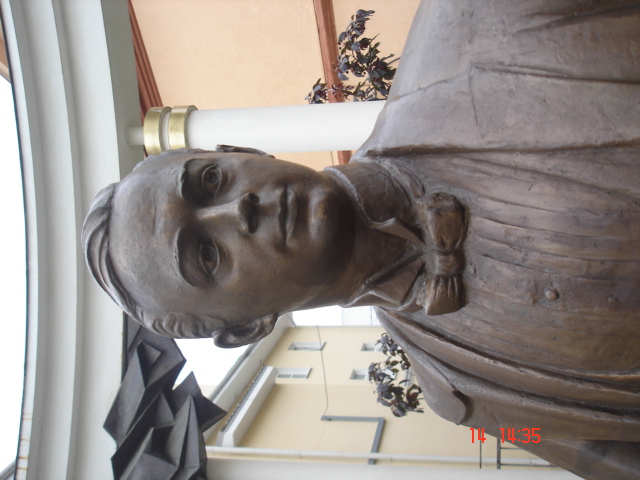 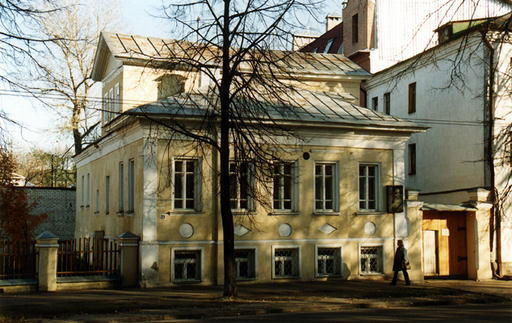 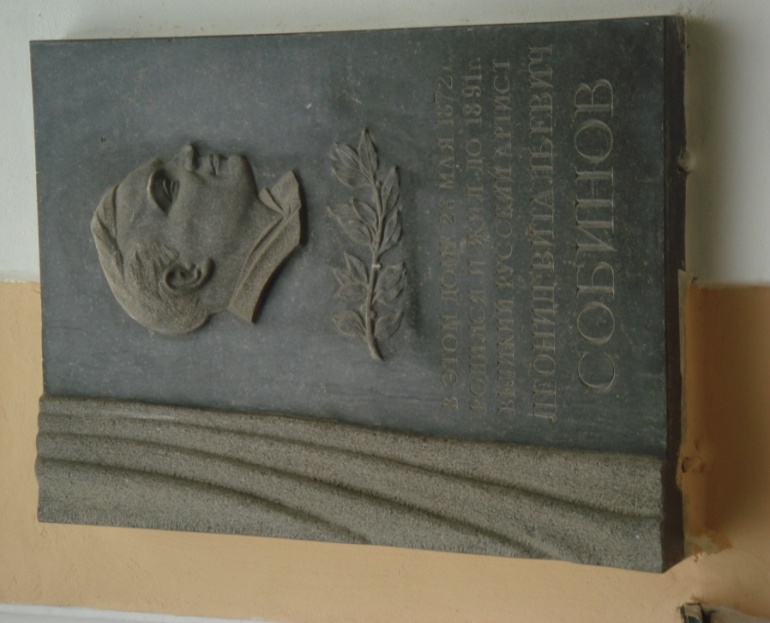 Он тенором взвинтит такое «ля»,
Что всякий ахнет – какая гармония!
Гордится певцом Ярославля земля,
А памятник Собинова – у филармонии.
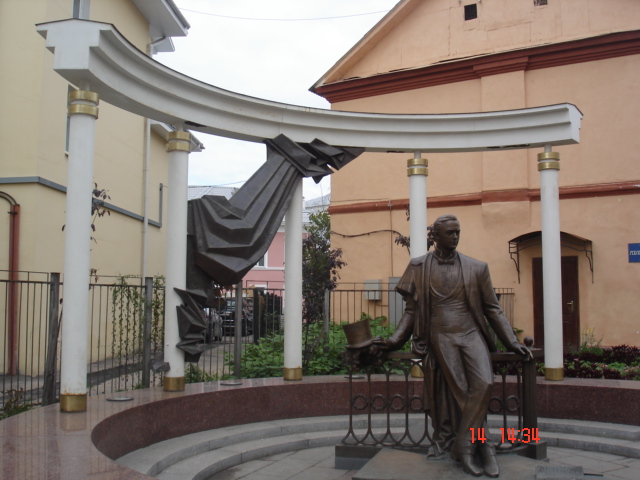 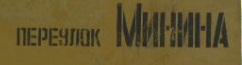 А дальше - на Суздалку путь мой идёт,
Хоть мост через Которосль очень длинен.
Меня Пожарского улица ждёт
И переулок имени Минина.
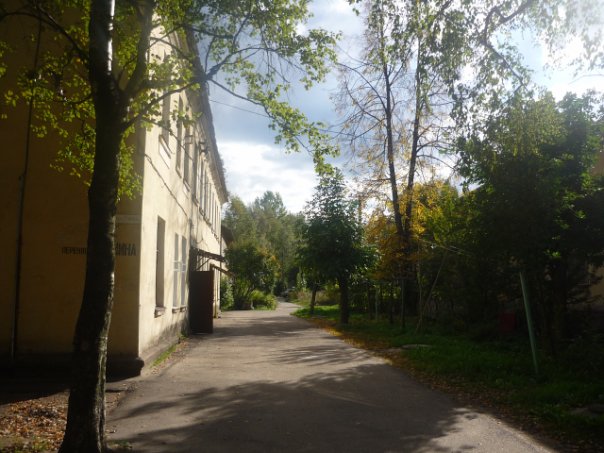 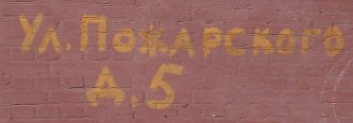 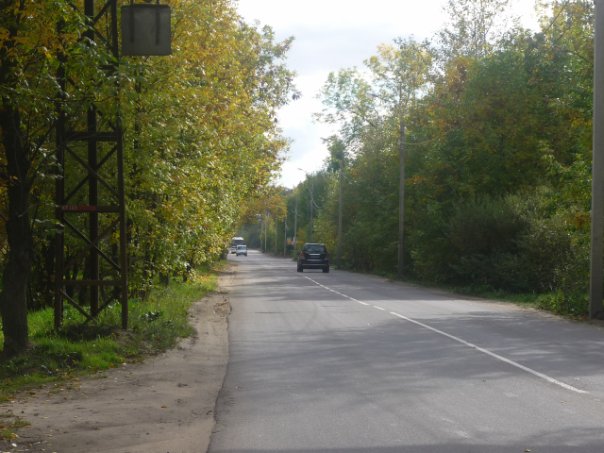 Я так ощущаю здесь дух бунтарский:
Была пора - не сносить головы,
Из Ярославля Минин с Пожарским
Вели полки на спасение Москвы.
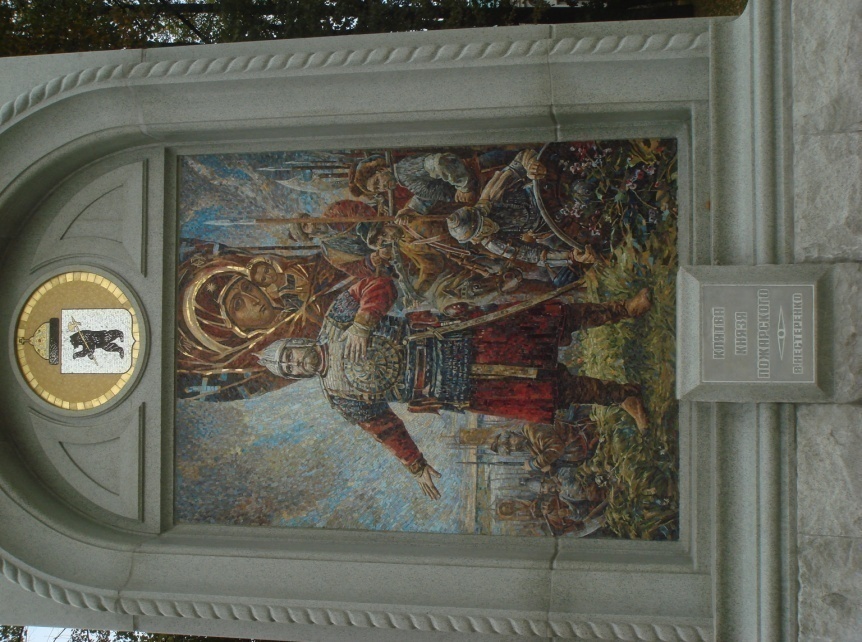 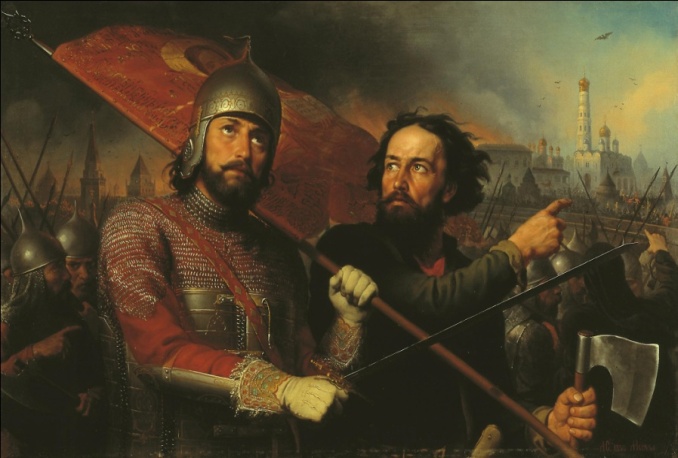 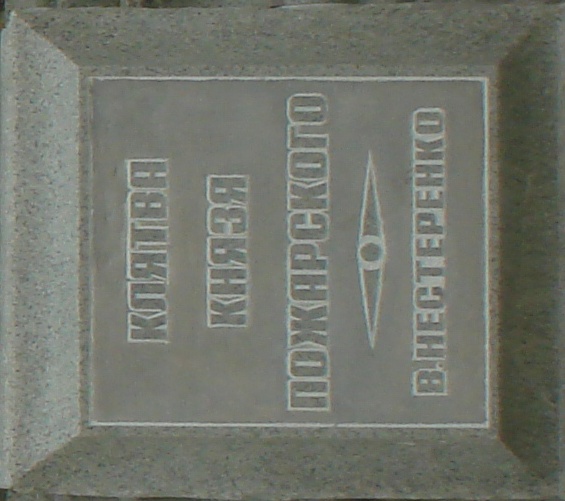 Свой путь завершаю я в месте святом,
Ведь я повинуюсь сердца велению:
Огромный памятник всем знаком
На славной площади Богоявления.
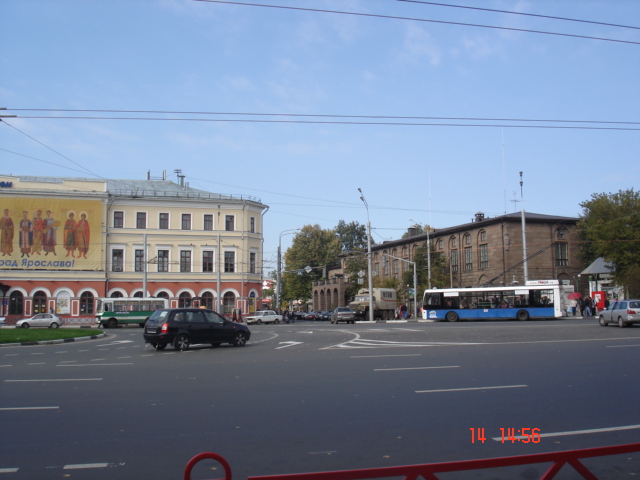 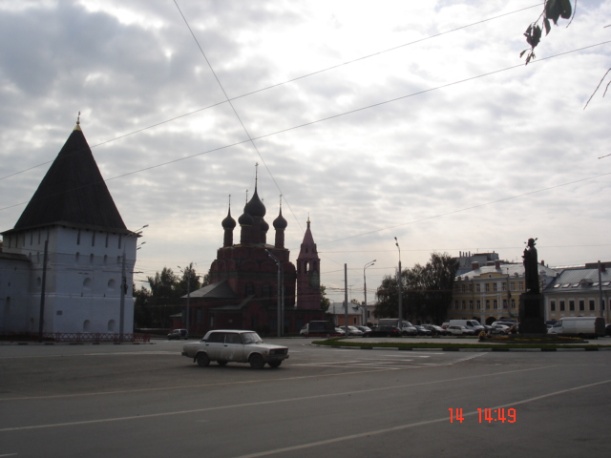 Здесь, в ярком сиянье церковных глав,
С улыбкою гордою на устах
Стоит великий князь Ярослав –
И держит город в своих руках.
В работе над проектом приняли участие ученики школы № 4 города Ярославля:
Никита Крупин
Григорий Агамов
Кирилл Пустельников
Владислав Шалин

Руководитель проекта: Корешкова Л.В.